Vasküler Onarım ve 
Anastomoz Teknikleri

Doç. Dr. Arda Demirkan

Ankara Üniversitesi Tıp Fakültesi
Genel Cerrahi Anabilim Dalı
1
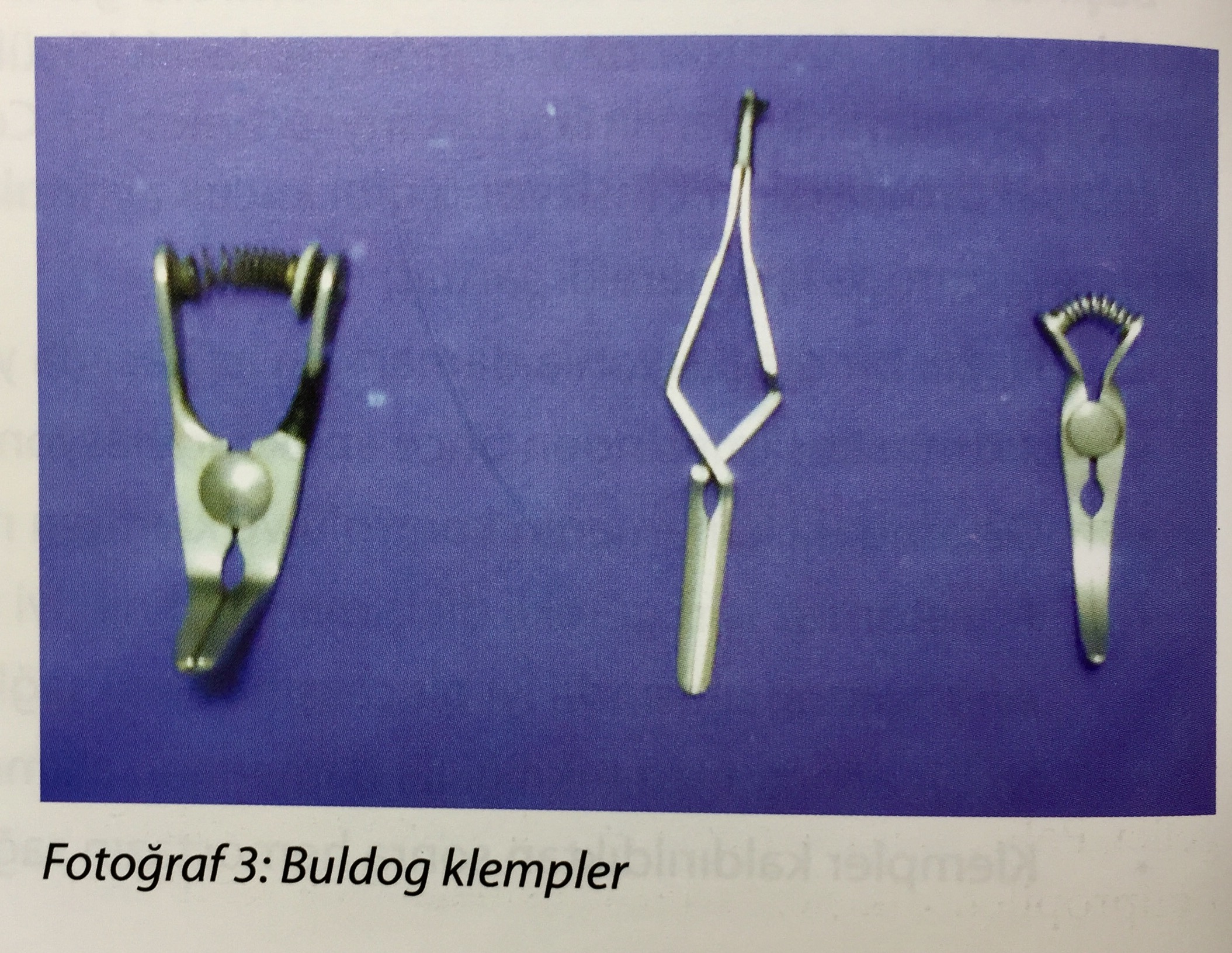 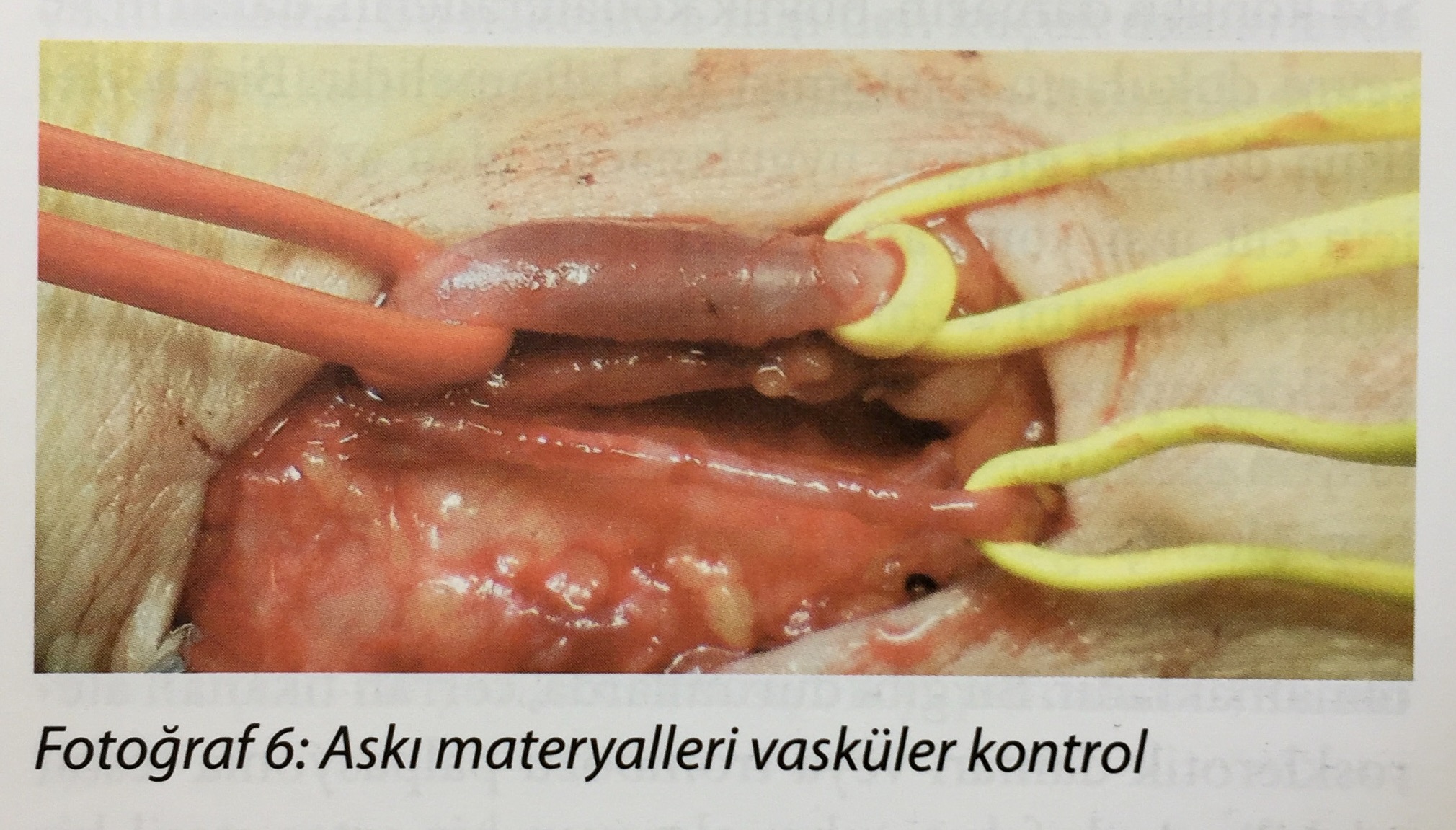 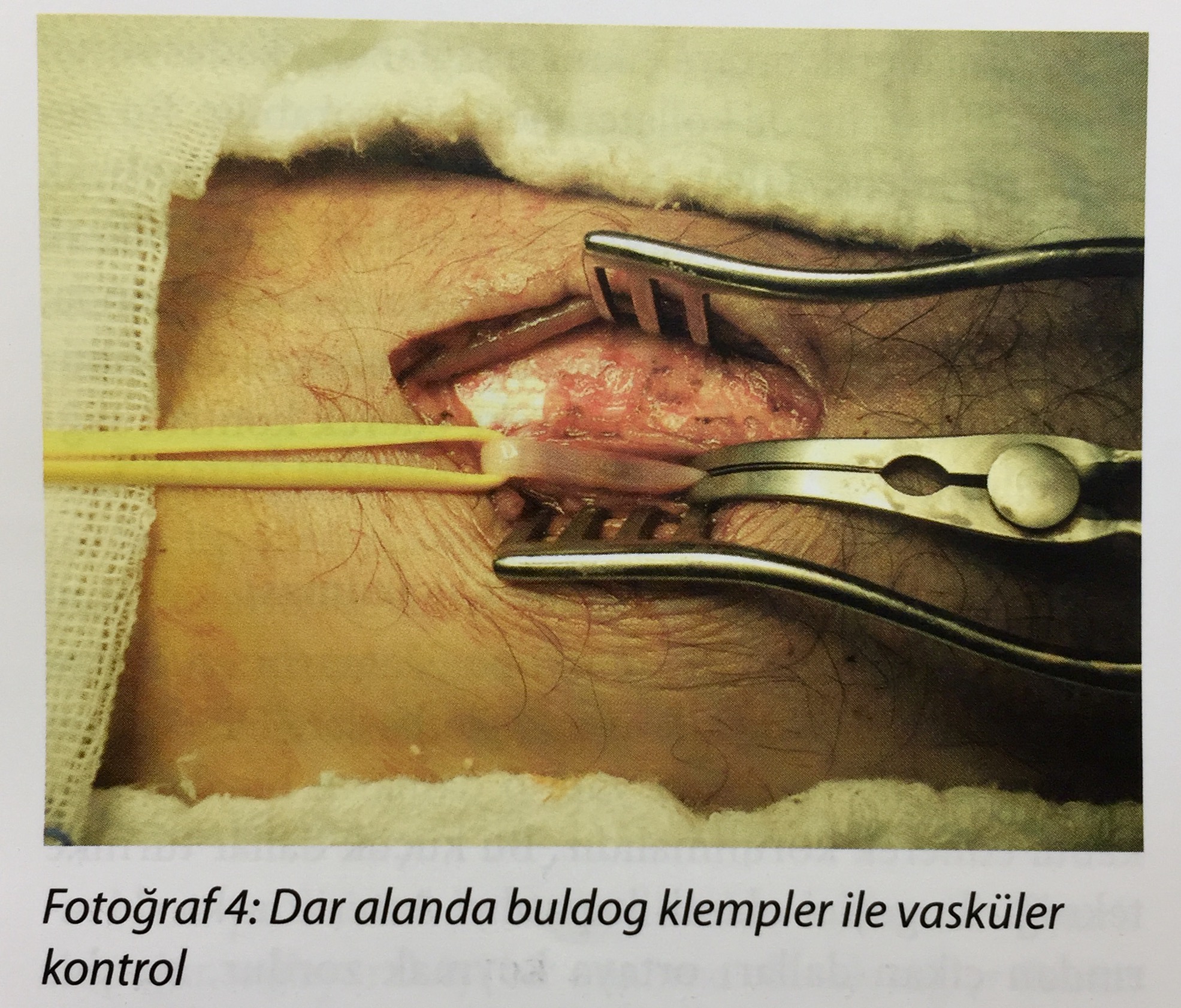 2
Genel Dikiş Teknikleri
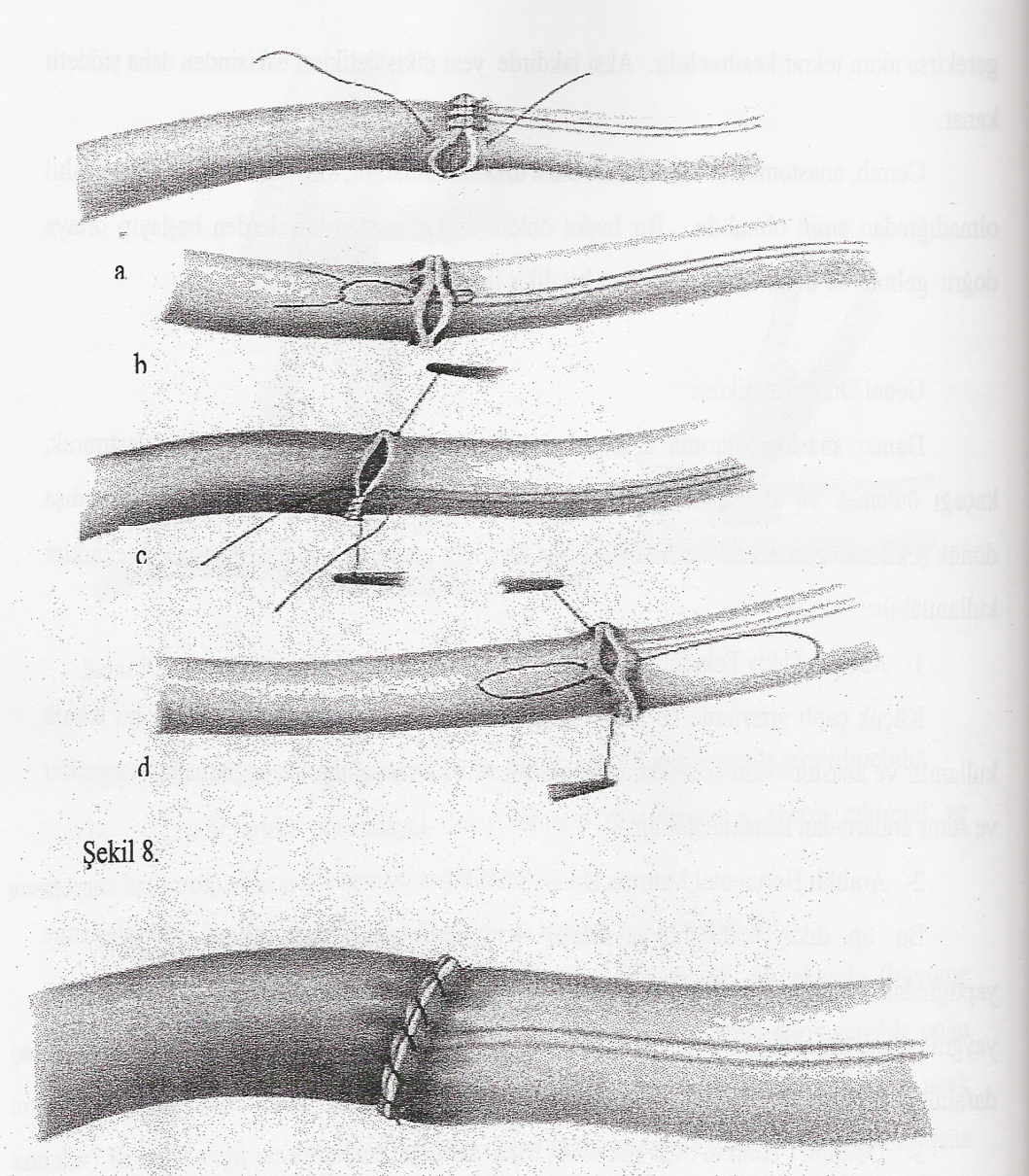 1. Aralıklı tek tek dikişler

2. Aralıklı horizontal matris

3. Devamlı dikiş tekniği

4. Devamlı horizontal matris
3
8
Greftsiz Dikiş Teknikleri
Arteriyotominin kapatılması

Uc-uca anastomoz

Uç-yan anastomoz
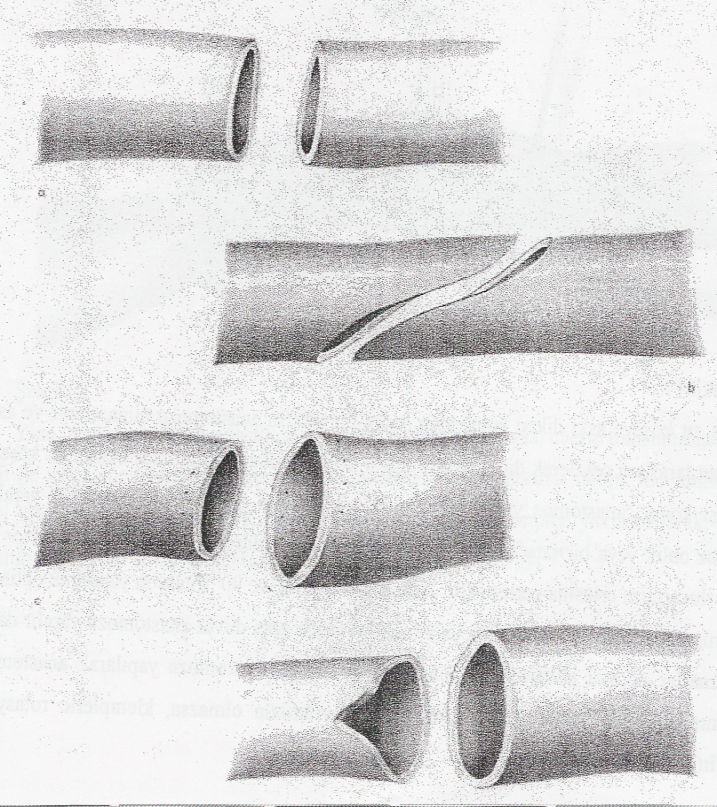 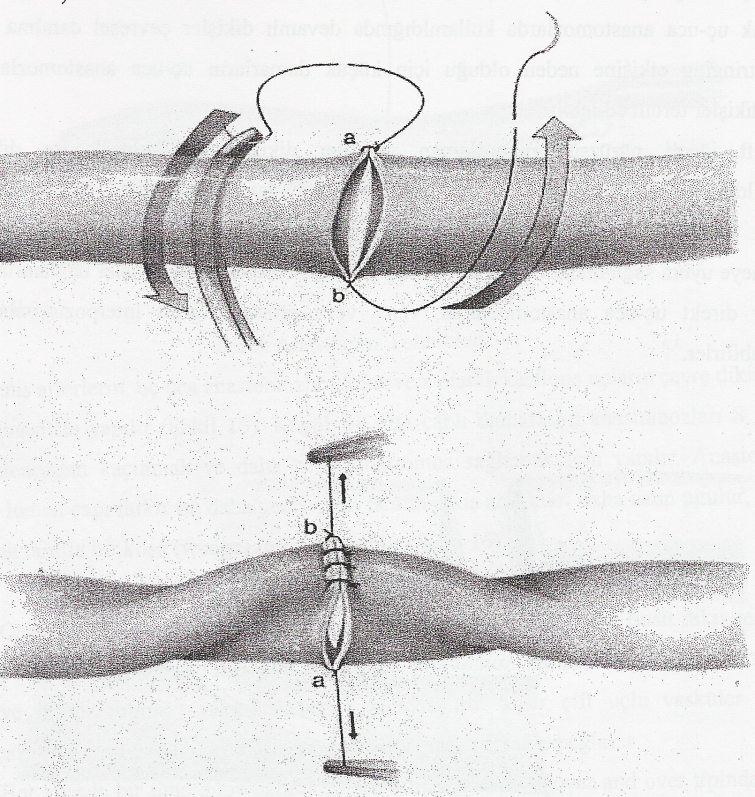 4
11
Arteriyotomilerin Kapatılması Transvers arteriyotominin kapatılması
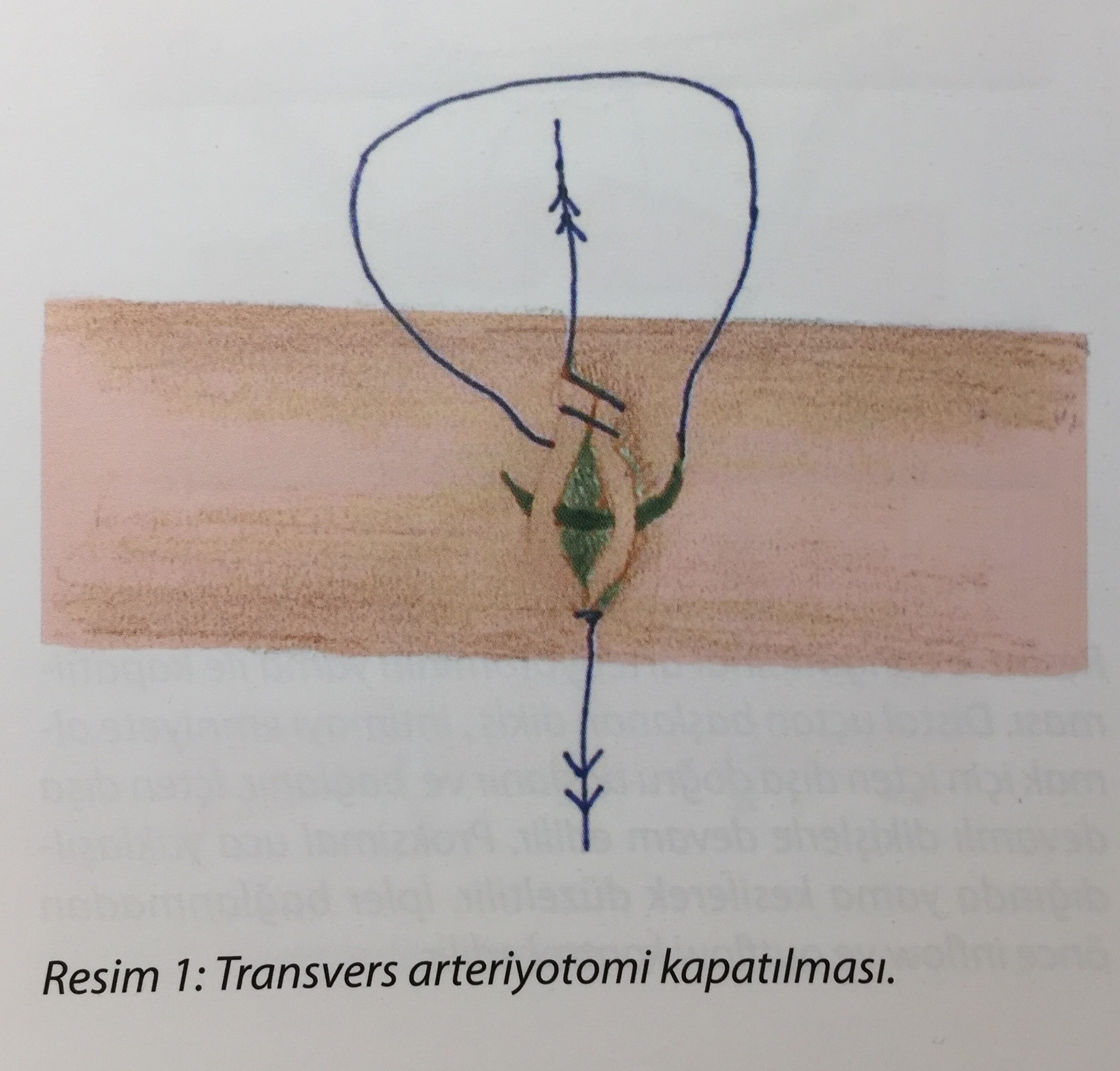 5
Longütidinal arteriyotominin direk kapatılması
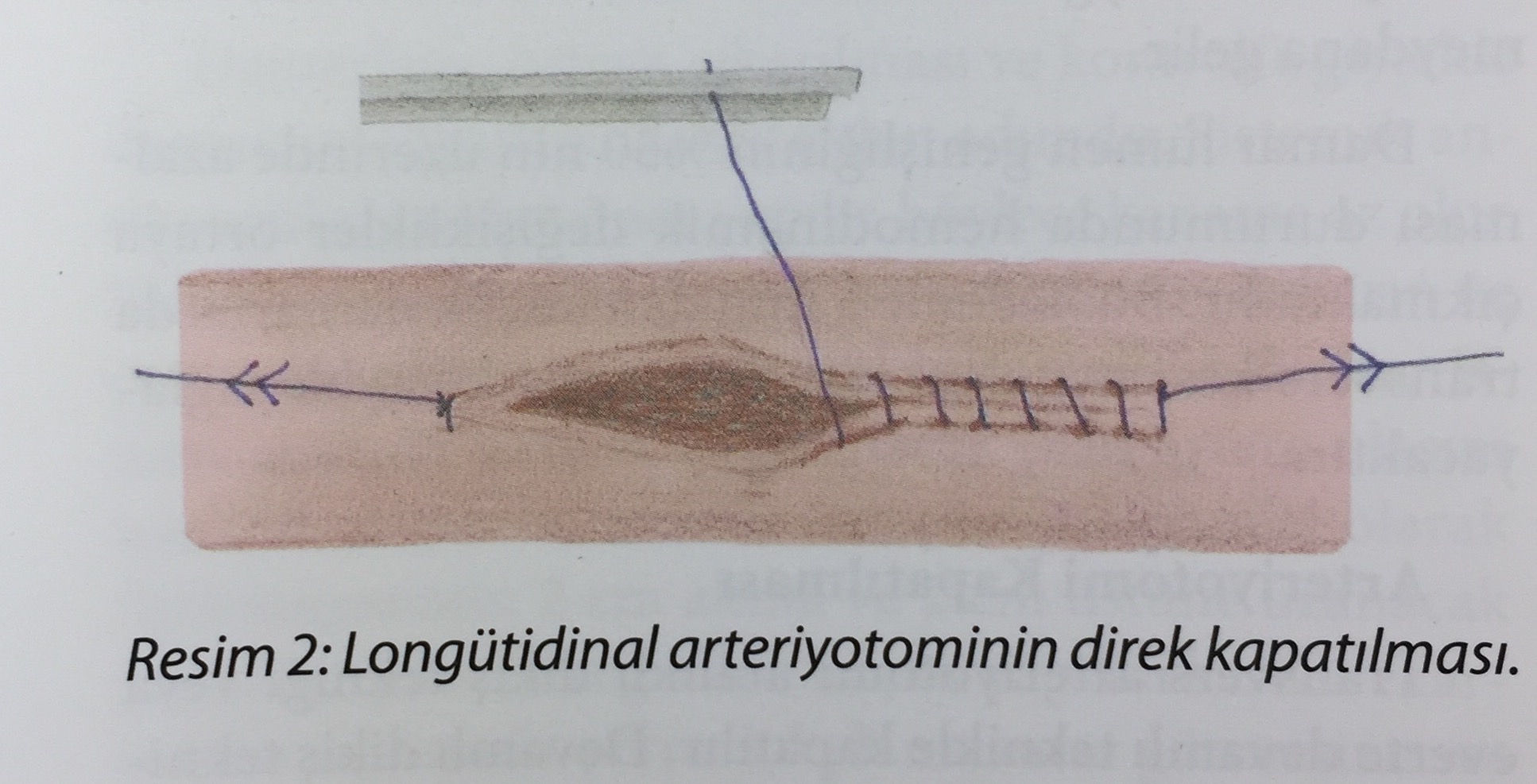 6
Uç Uça Onarımlar
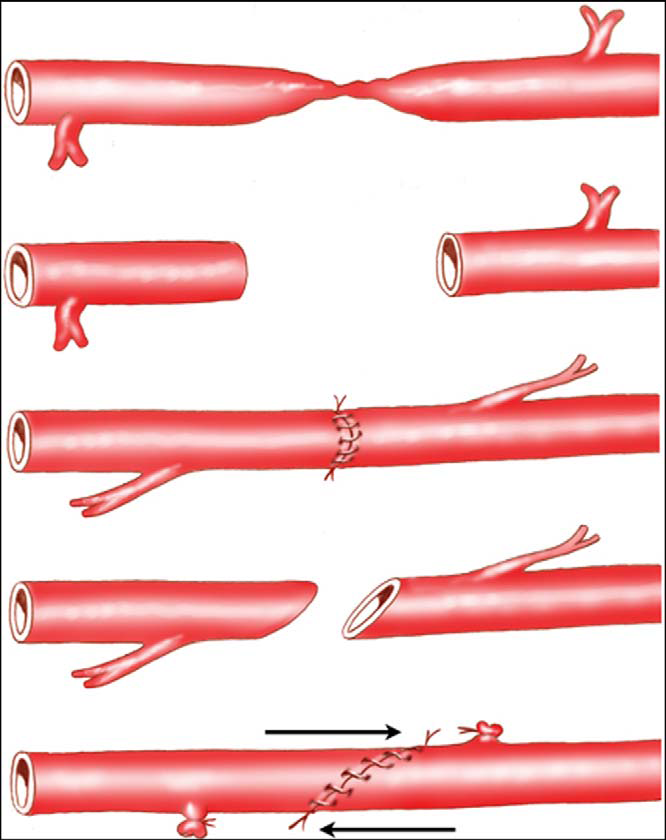 7
Mobil olmayan damar uçlarında önce arka duvar dikilir
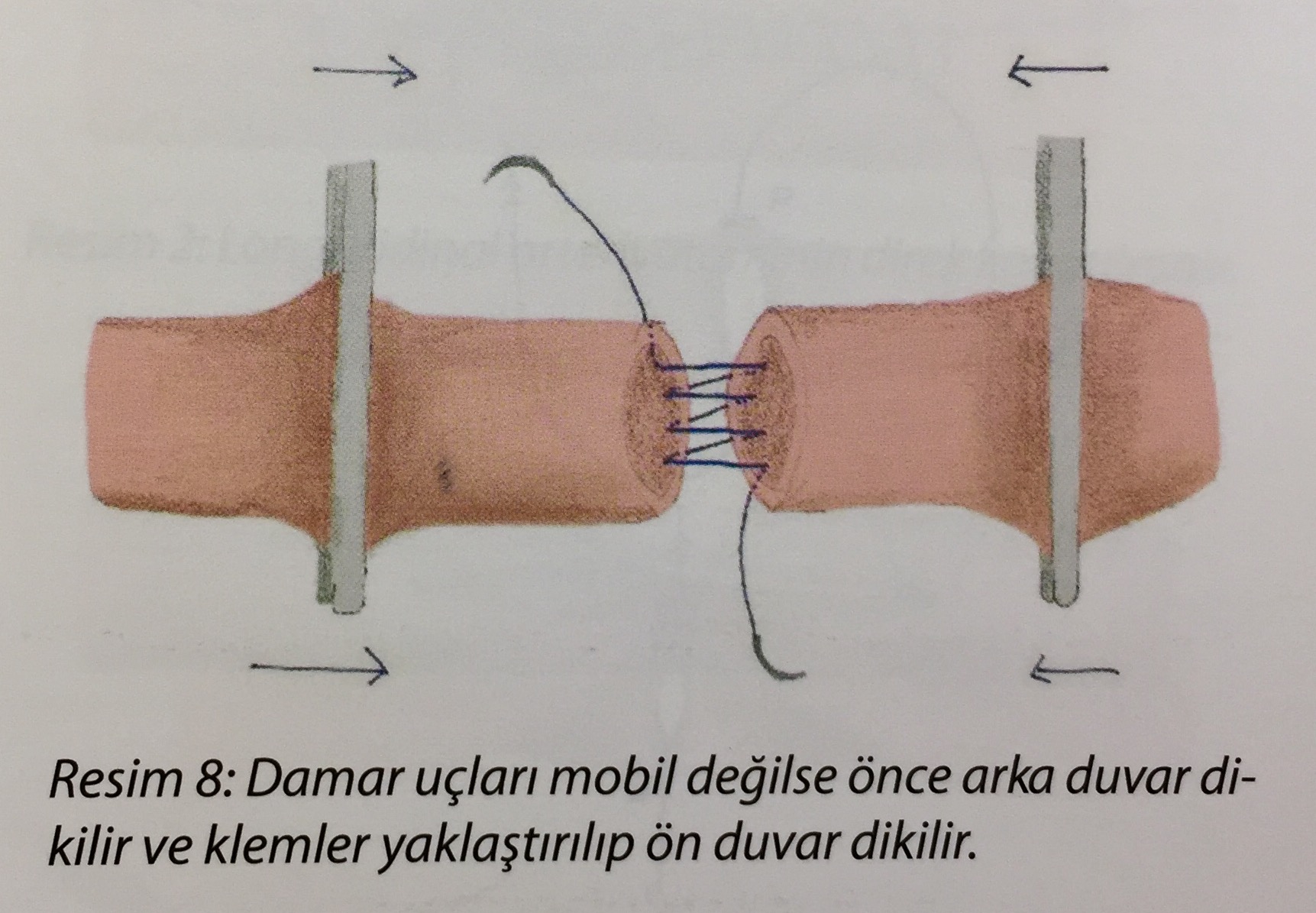 8
Mobil damar segmentlerinde rotasyon tekniği ile anastomoz
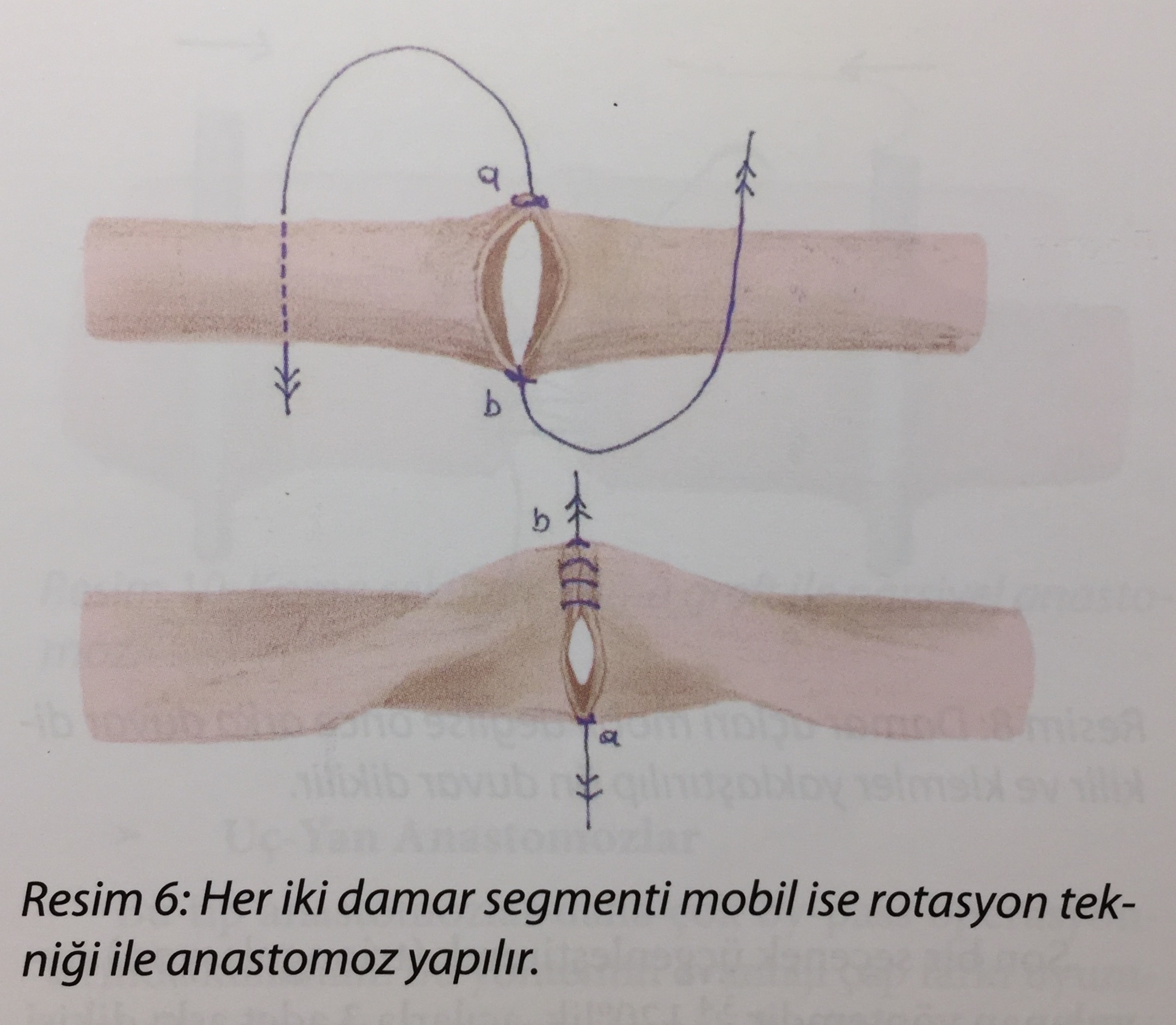 9
Klemplerle rotasyon
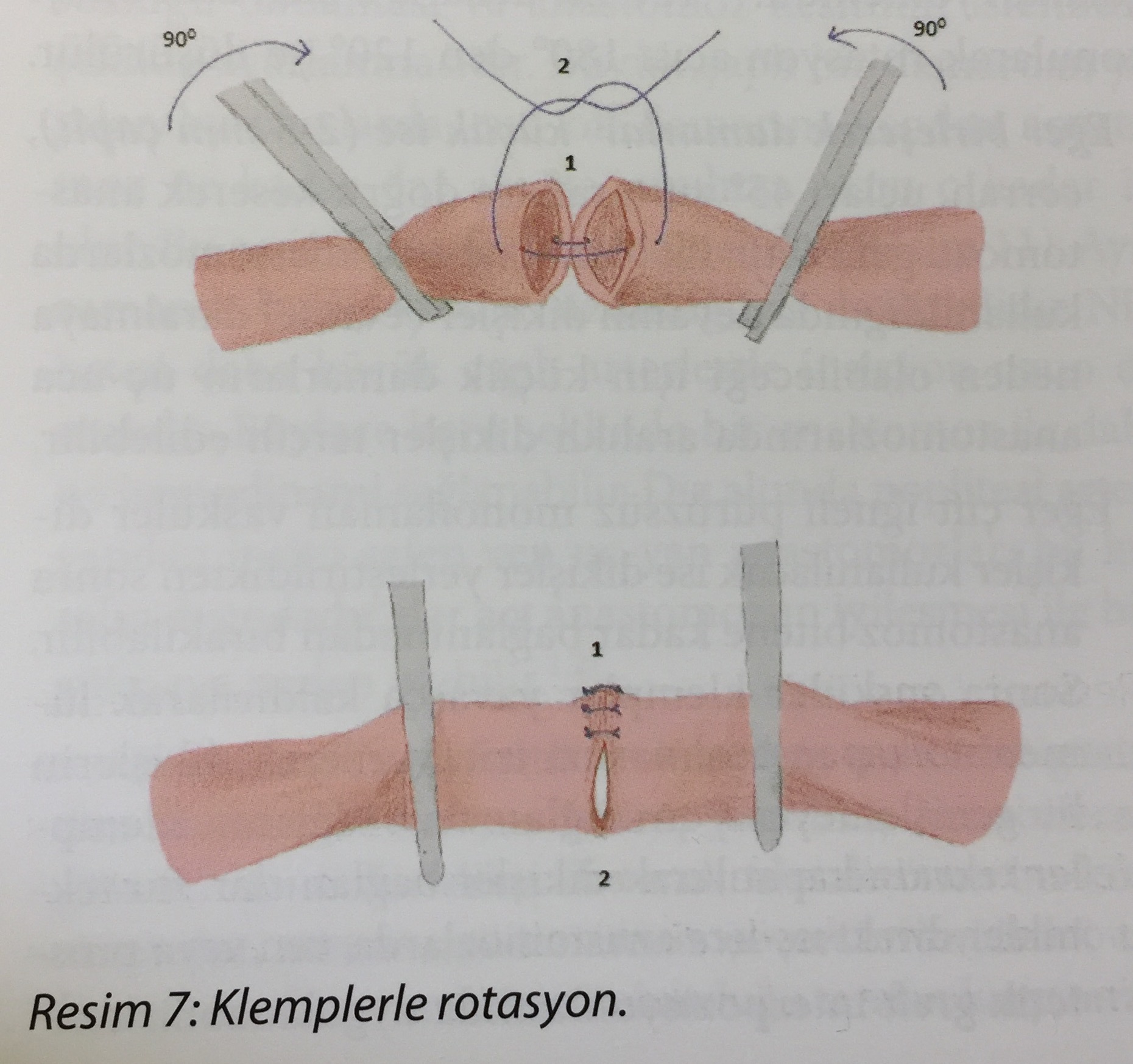 10
Lümen çapı farklı damarlarda köşe insizyonu
11
Damar uçlarının transvers kesilmesi
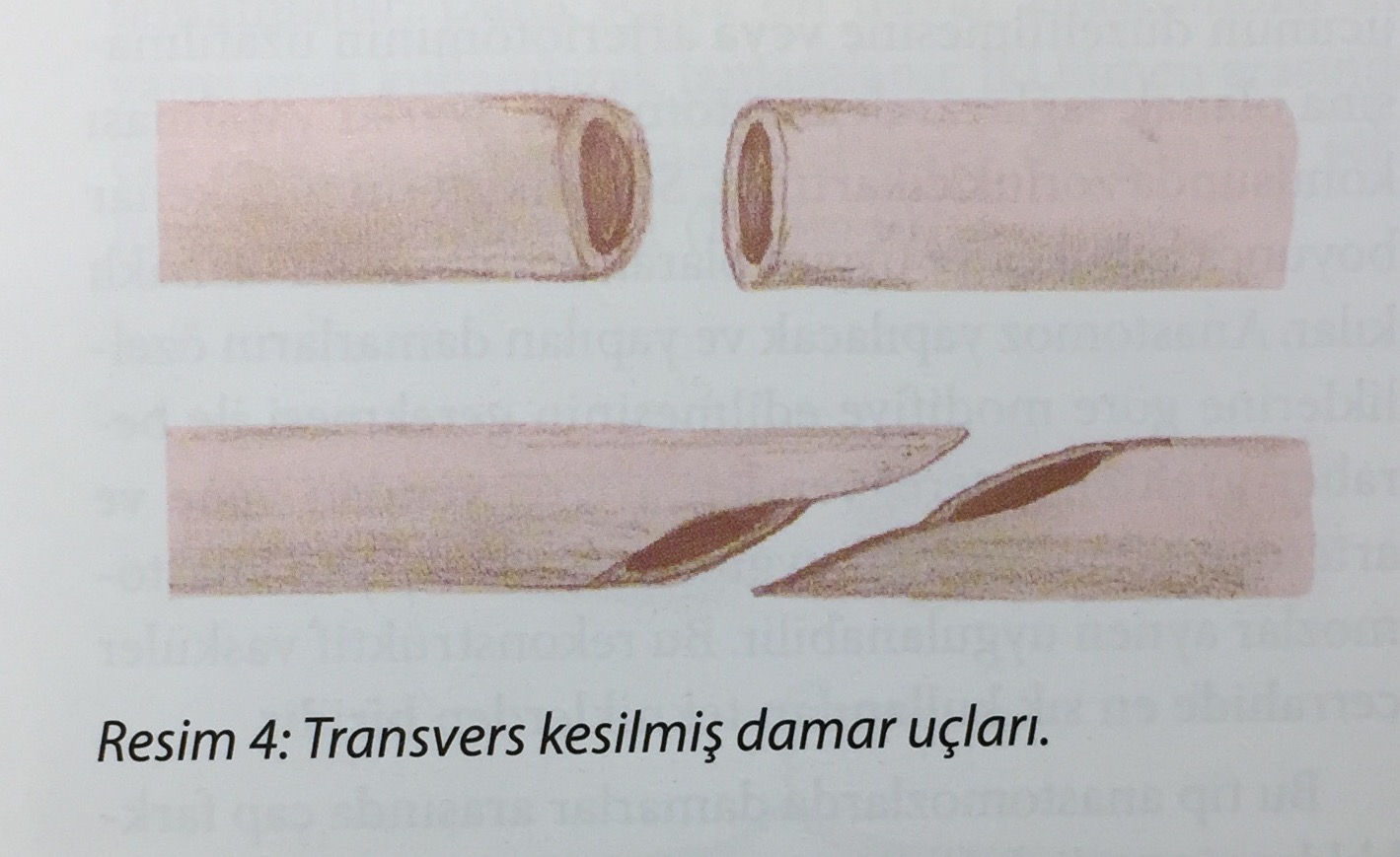 12
Uç Yan AnastomozlarAnastomoz açısı 45 dereceyi aşmamalıdır
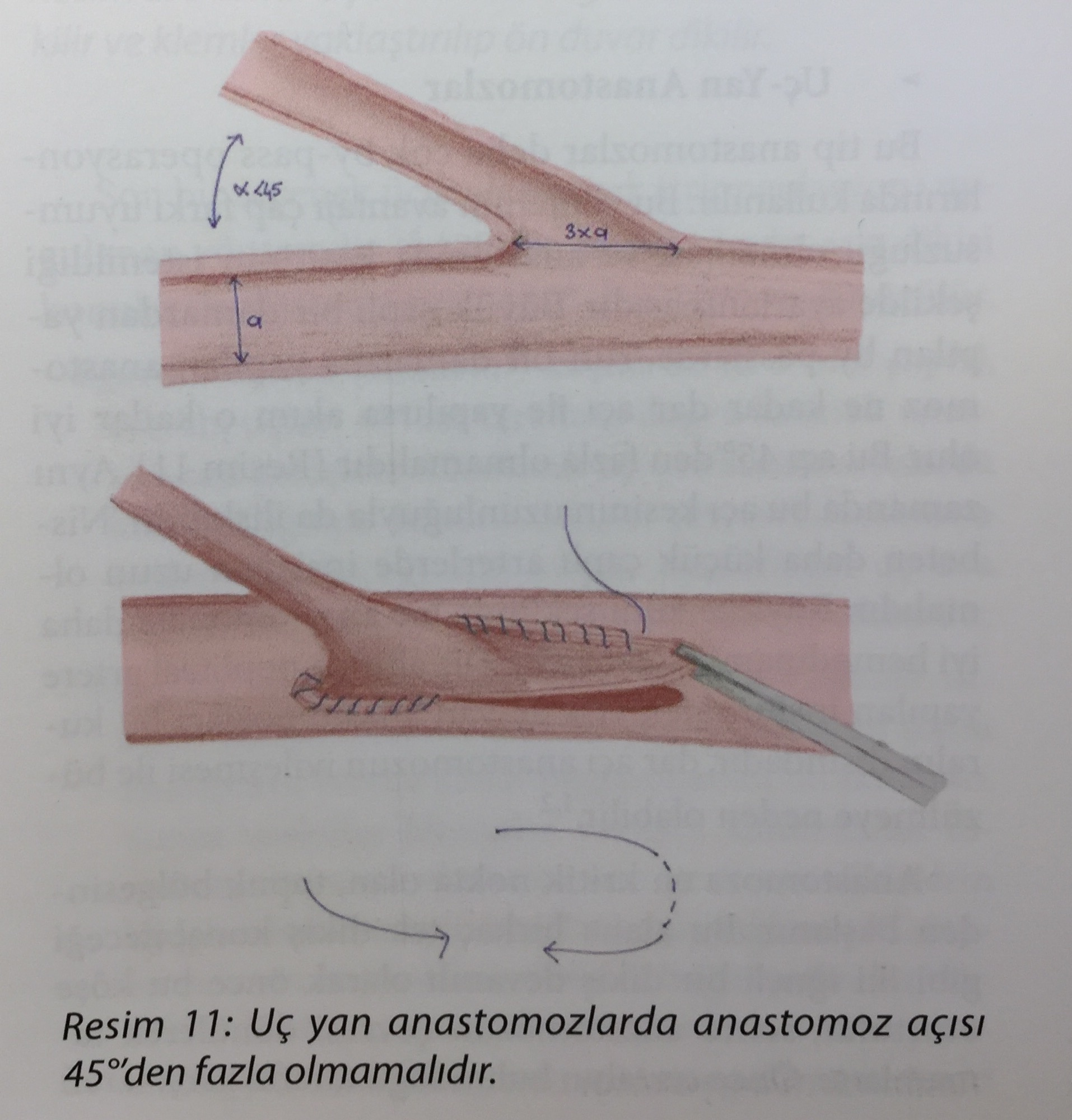 13
Ven greft ağızlarını düzeltmek için anatomik varyasyonların kullanılması
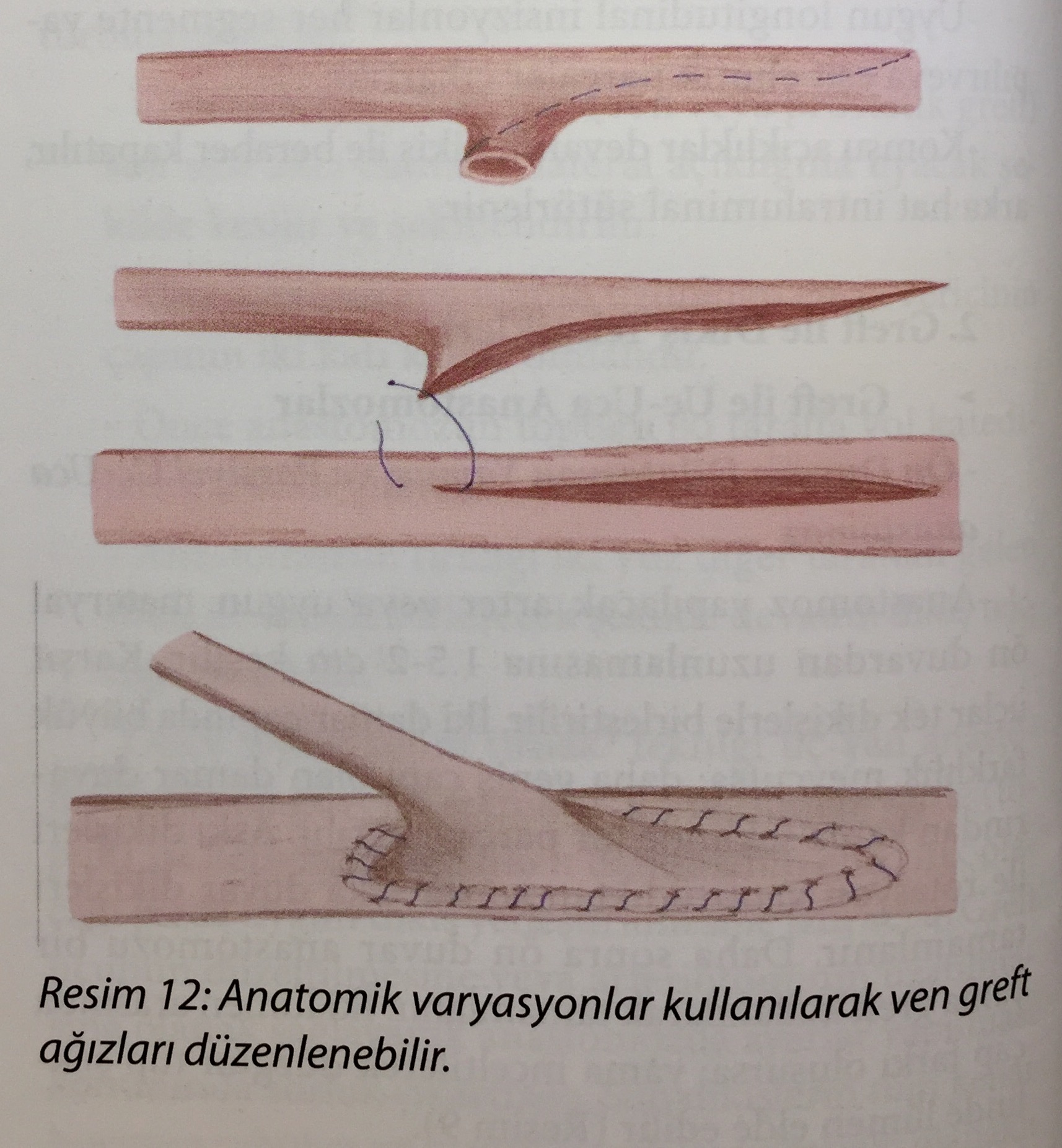 14
Yama (Greft) ile Onarımlar
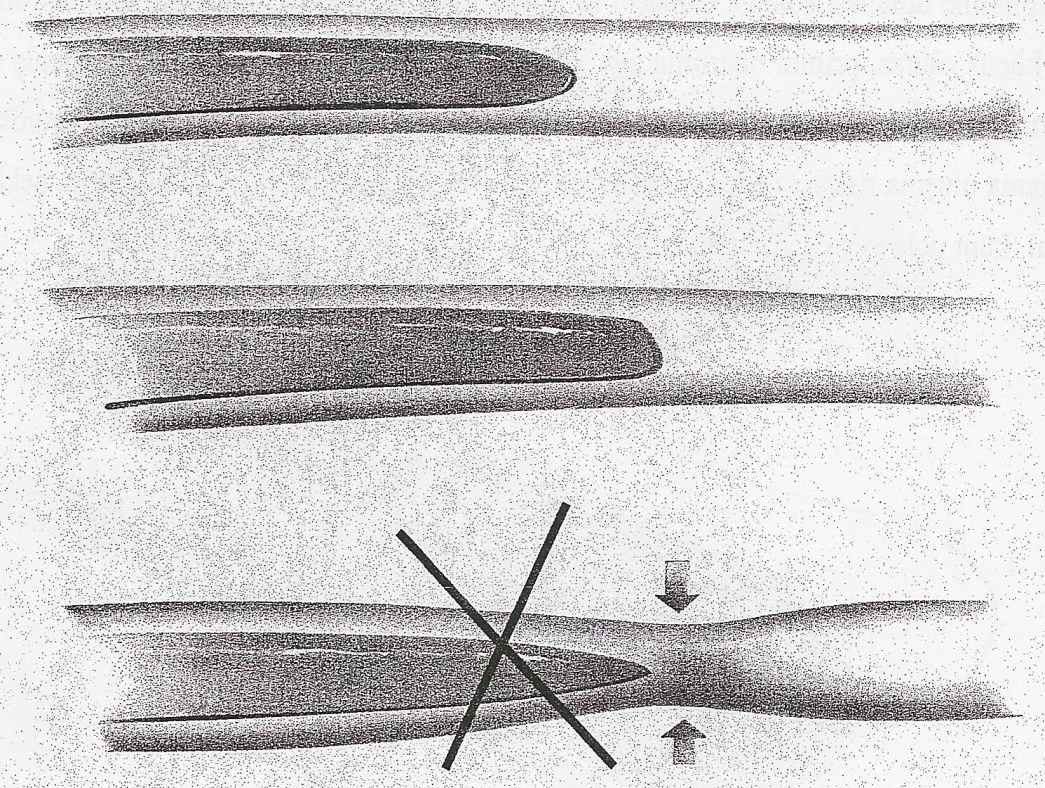 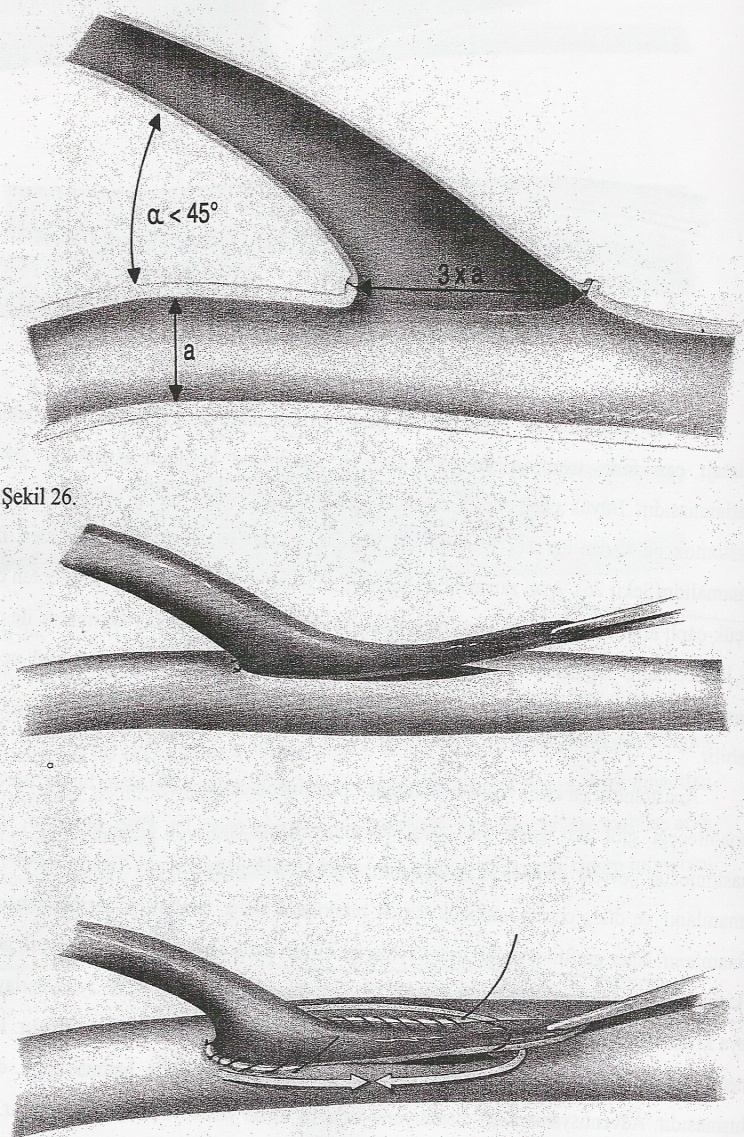 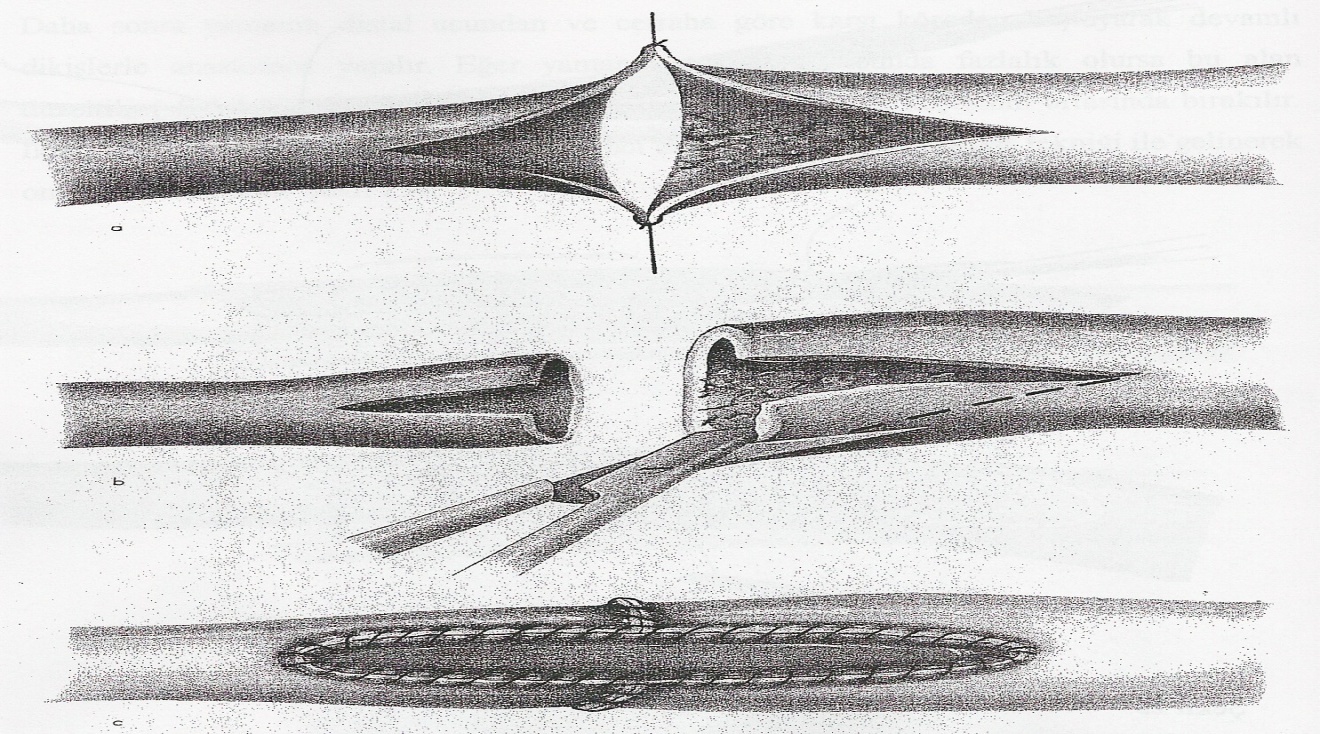 15
12
Doku kaybı olan yaralanmalarda yama (greft) ile onarımlar
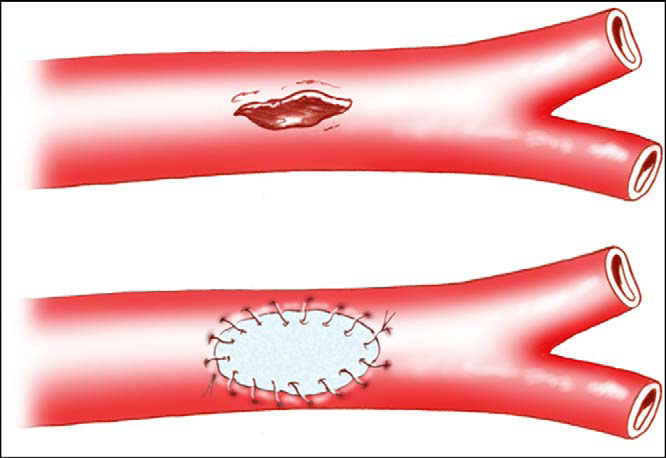 16
Longütidinal arteriyotominin yama ile kapatılması
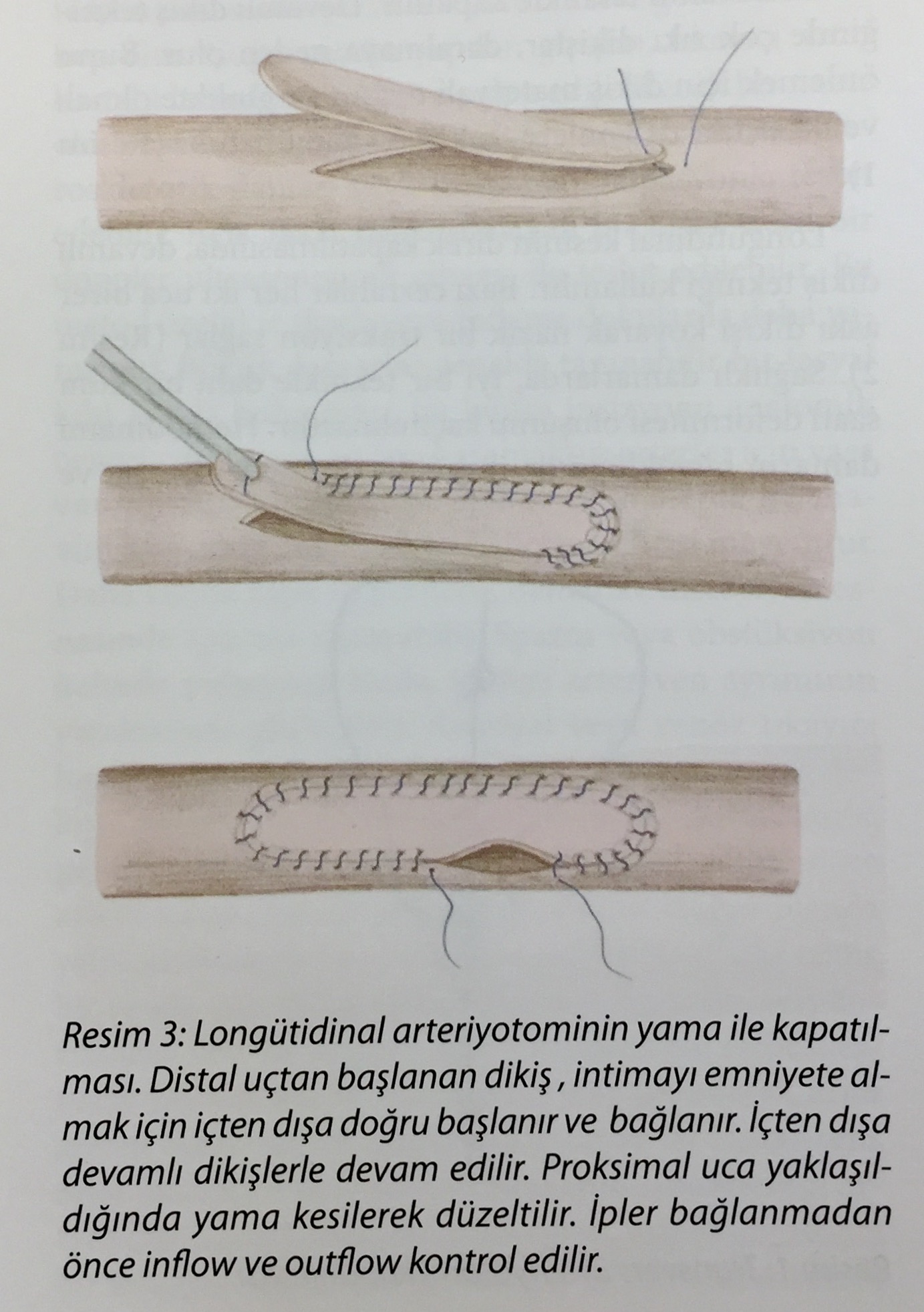 17
Uç-uca onarım olasılığının olmadığı yaralanmalarda greft ile onarım
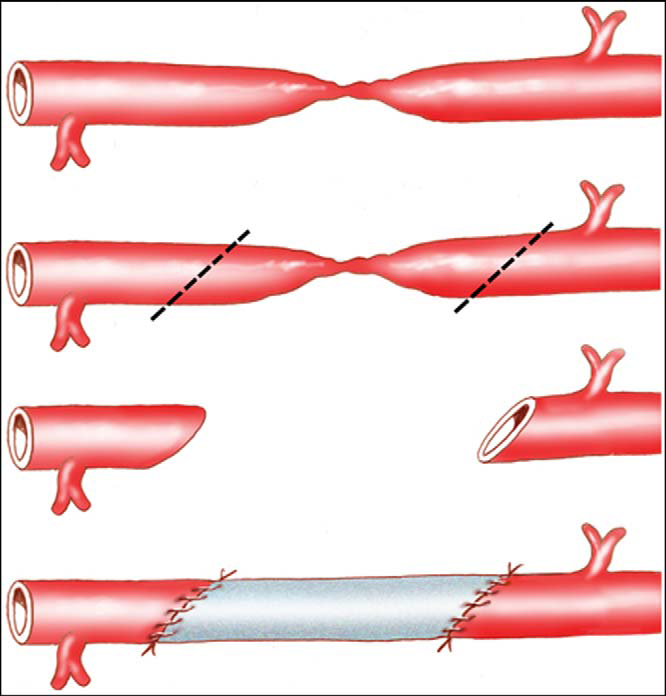 18
Dilatasyon yaması ve parsiyel uç uca anastomoz
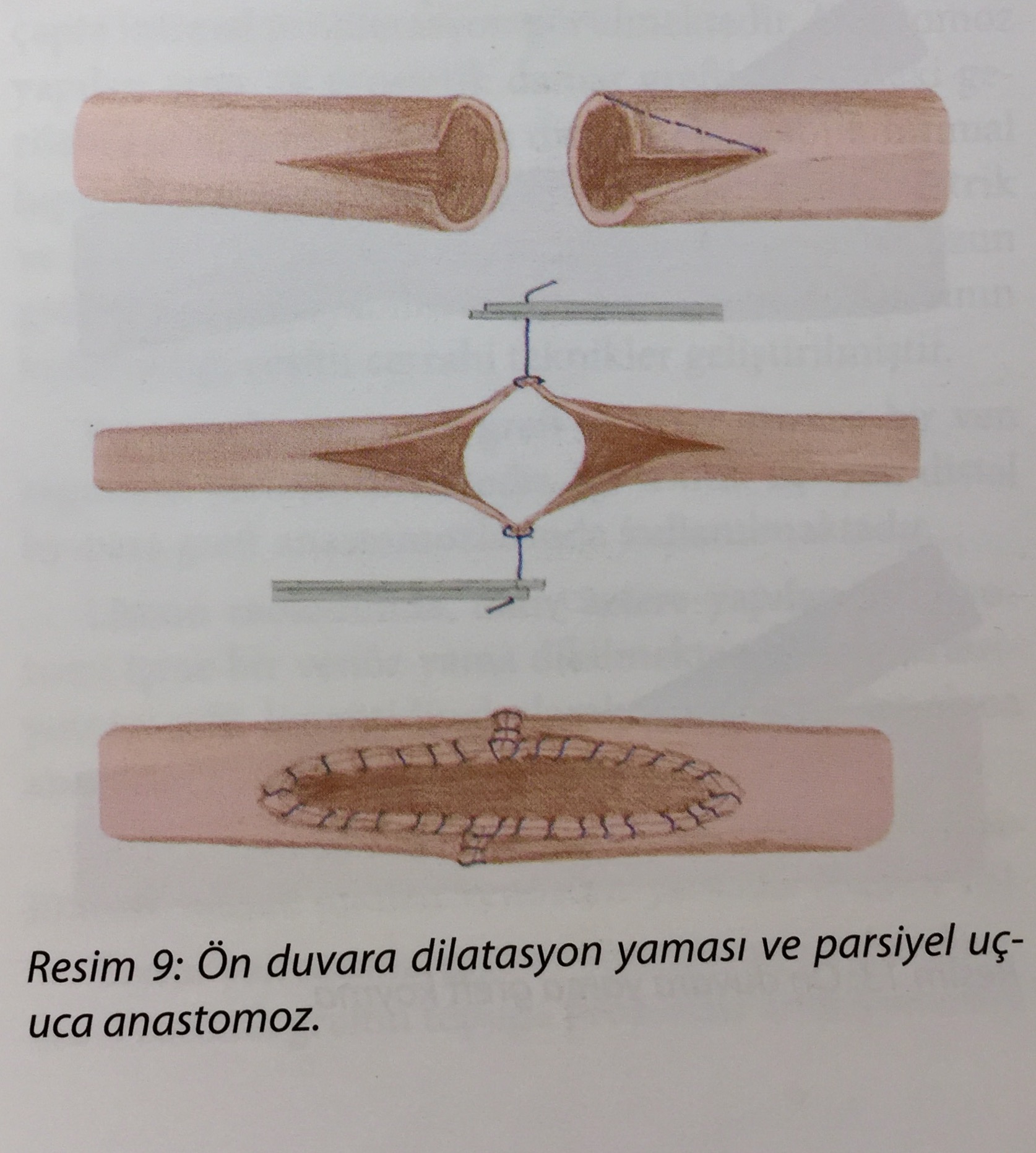 19
Anastomoz darlıklarında ön duvarda yama (greft) kullanımı
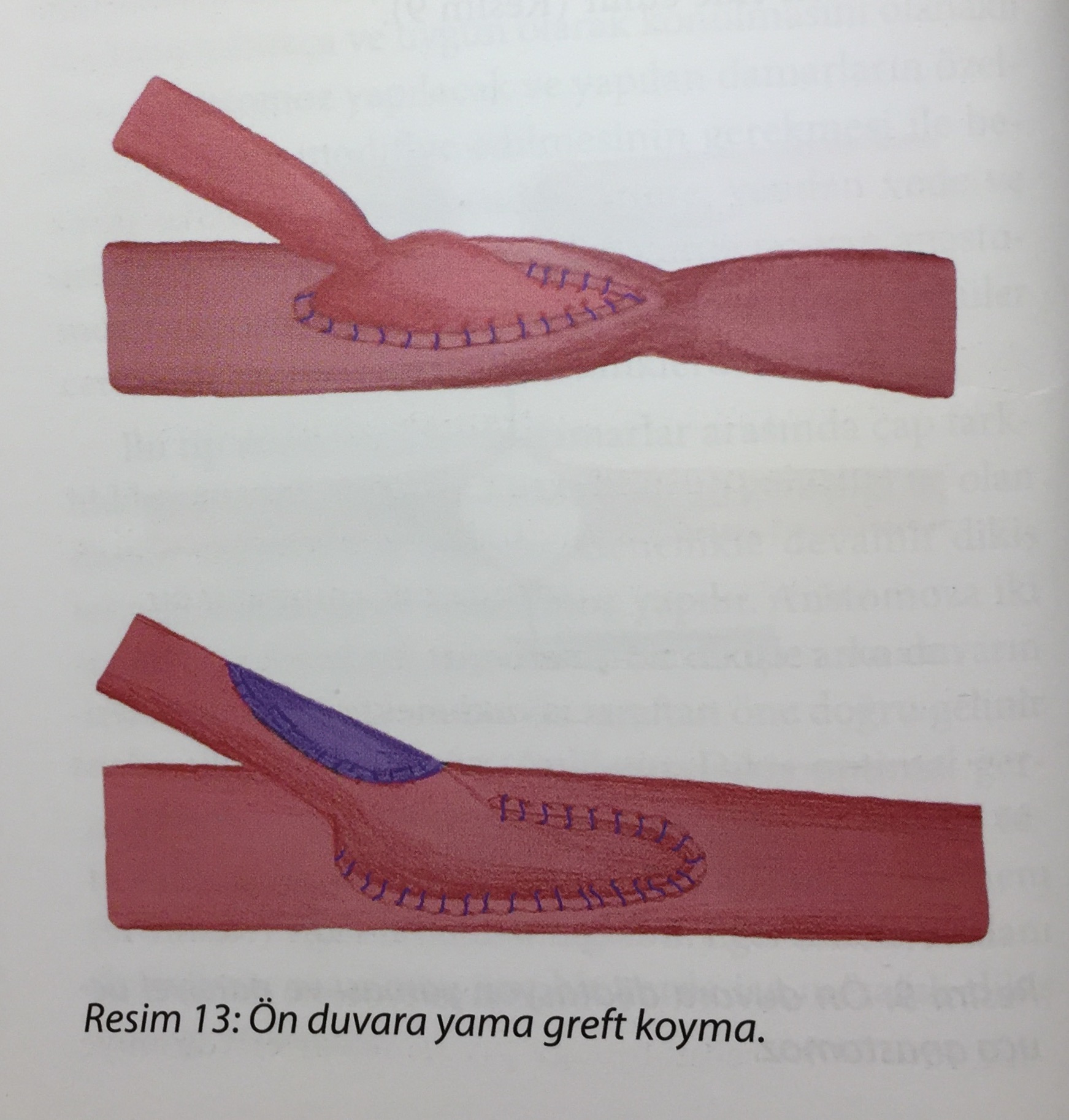 20
Anastomoz Sırasında Dikkat Edilecekler
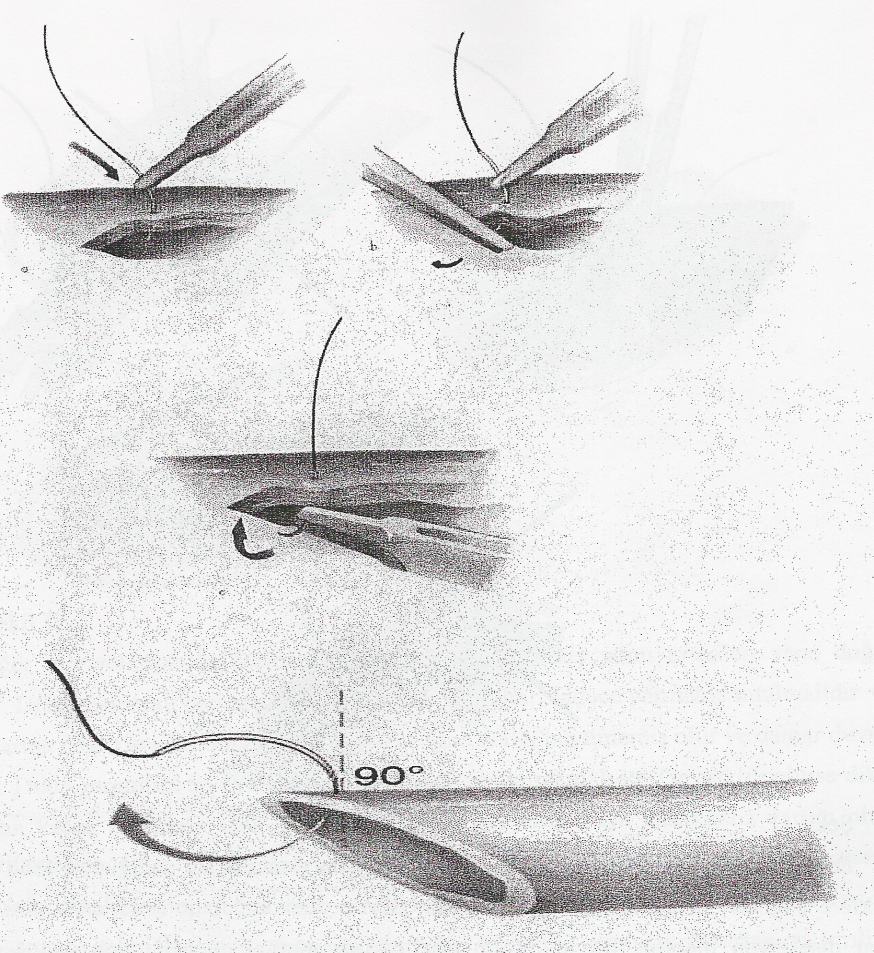 İğne 90° açı ile duvardan geçilmeli

Endotel tutulmamalı

Duvar ezilmemeli

Hem dikiş materyaline hem de damar duvarına gereğinden fazla kuvvet uygulanmamalı

İğne ucu başka bir aletle tutularak köreltilmemeli
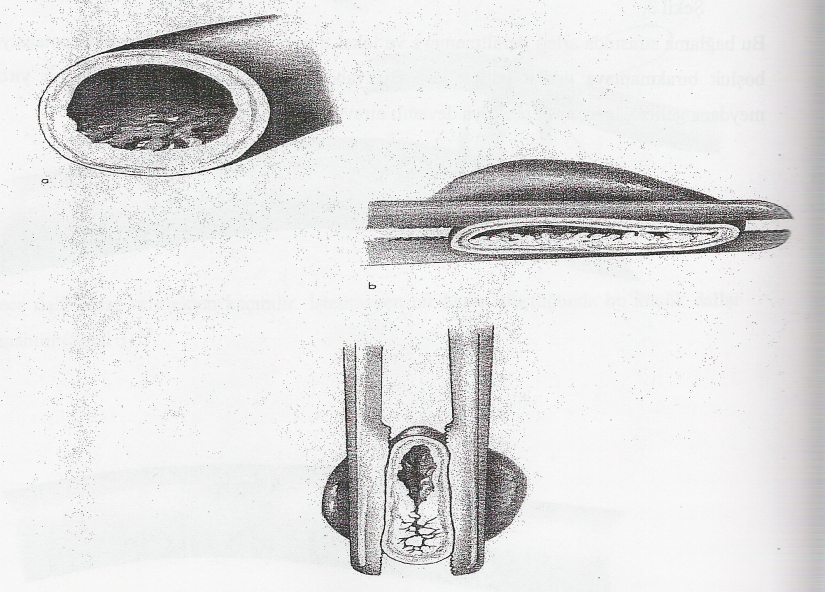 21
9
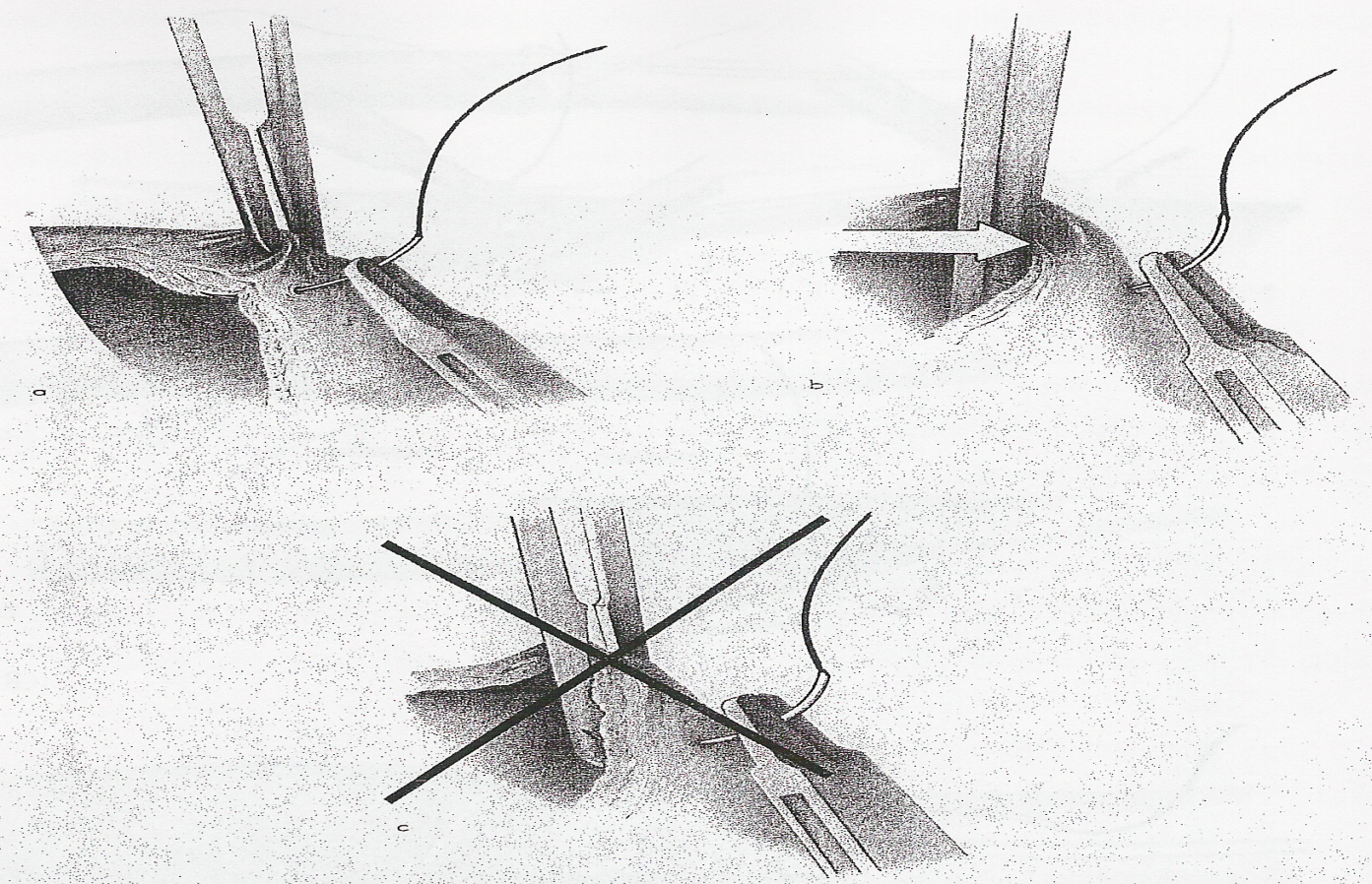 İğnenin yönü damar duvarında içten dışa doğru olmalıdır.

Dikişin gerginliği iyi ayarlanmalı, gevşek bırakılmamalıdır.

Diğer yandan ise, gereğinden fazla sıkarak anastomoz hattı büzdürülmemelidir.

Dikişin doğru oturtulması
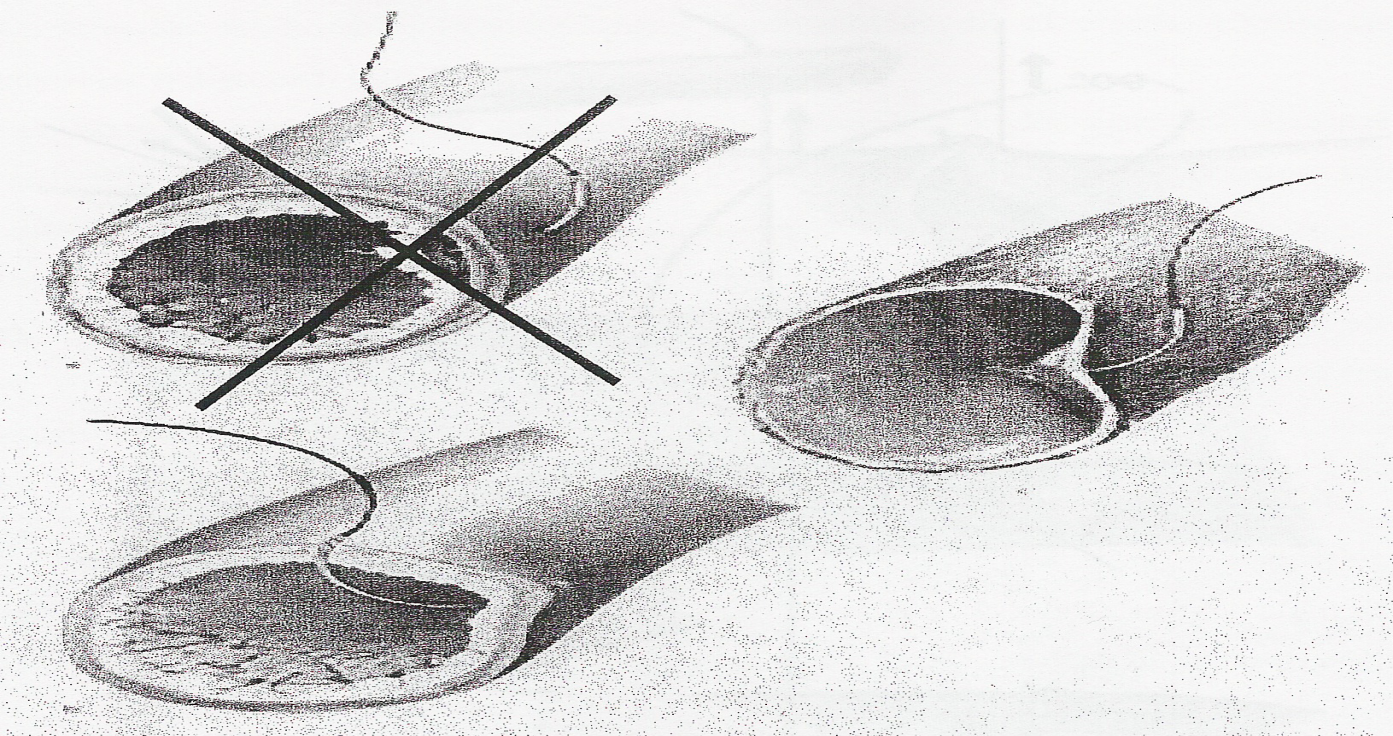 22
10
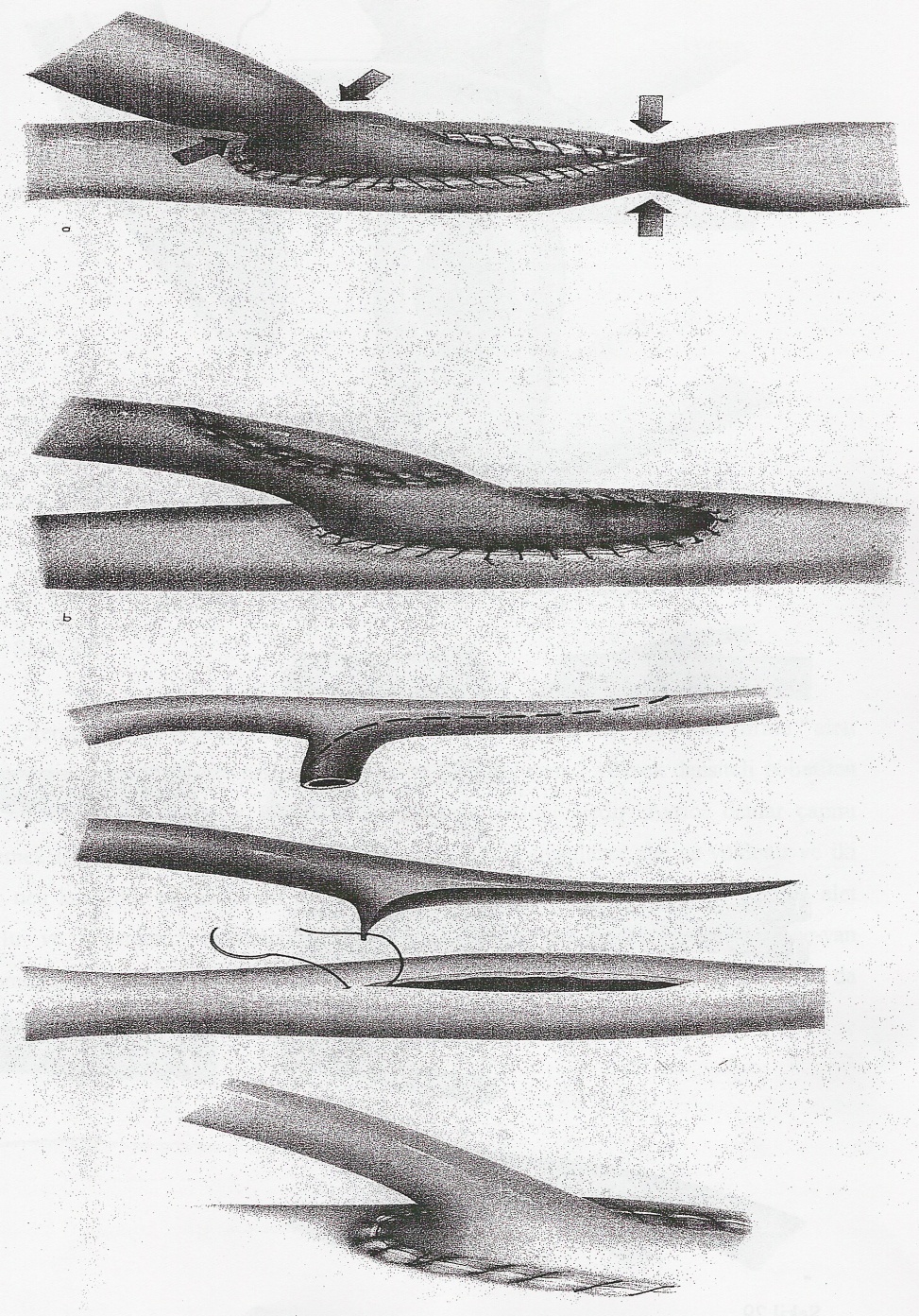 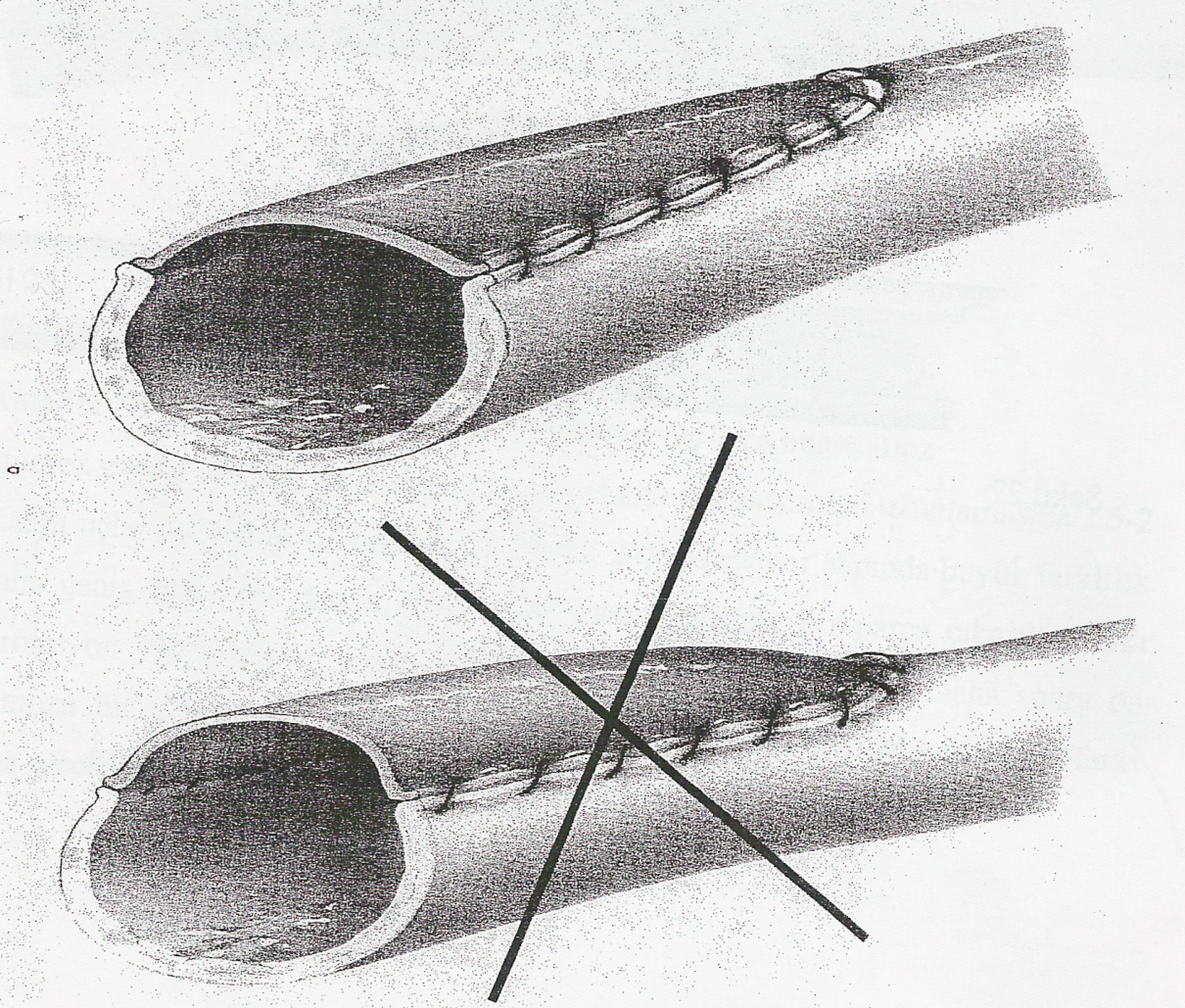 23
13
İyi Bir Anastomoz İçin
1. Nazik bir diseksiyon ve en az intimal hasar
2. Doğru antikoagülasyon
3. Klemplerin doğru yerleştirilmesi
4. Gerekli dikiş materyelinin doğru seçimi
5. Teknik olarak doğru anastomoz
6. Hemostaz
7. En doğru proksimal ve distal anastomoz alanının bulunması
24
14
Teşekkür Ederim ..
25